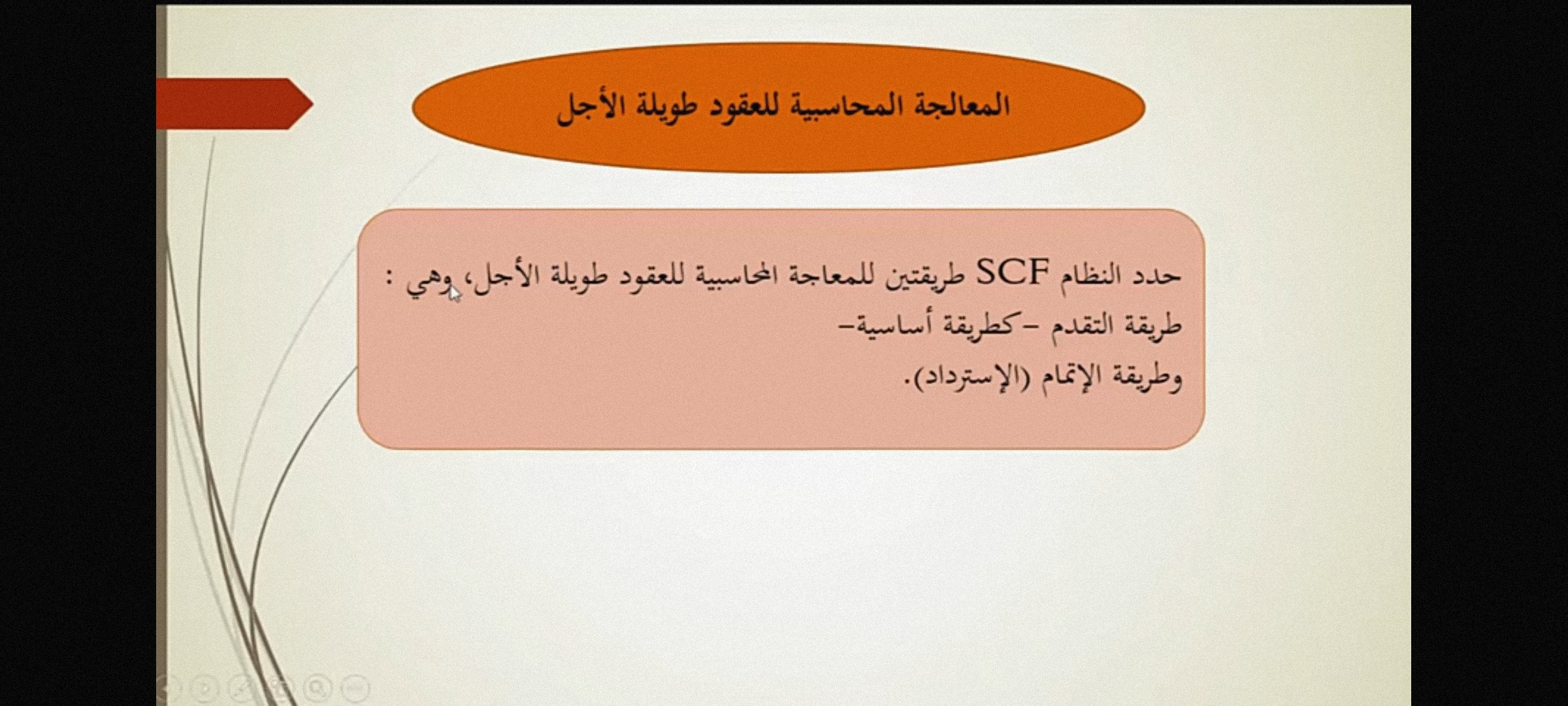 اثبات الايراد في العقود الطويلة الأجل
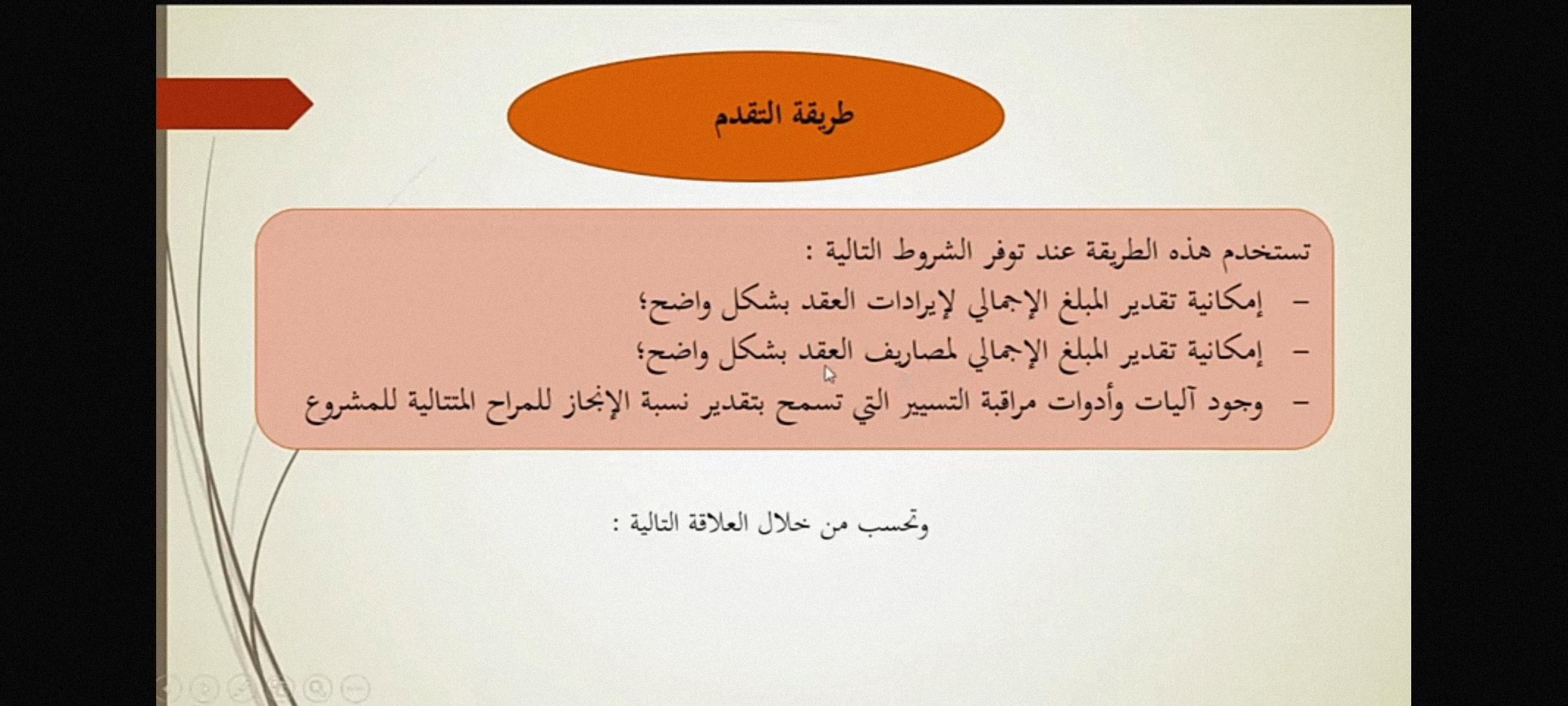 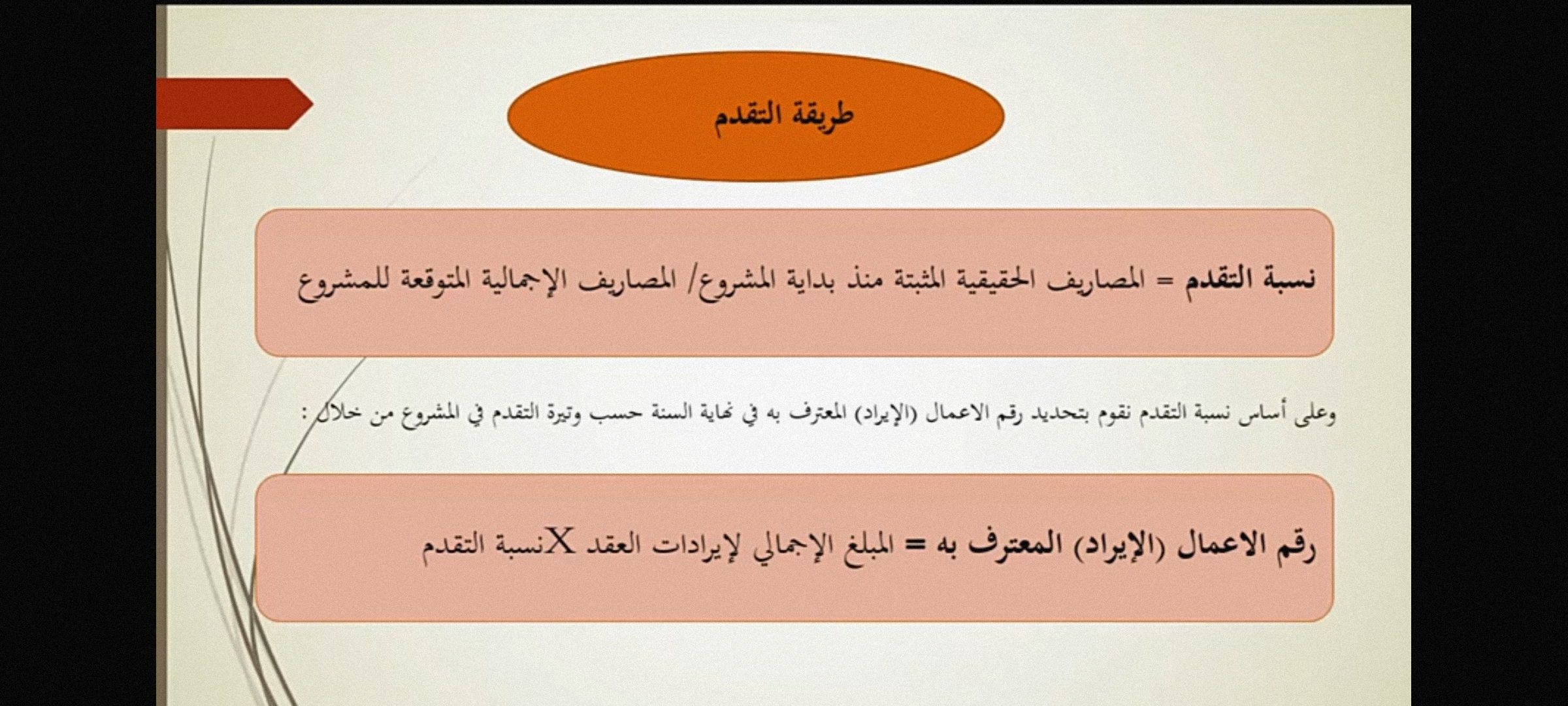 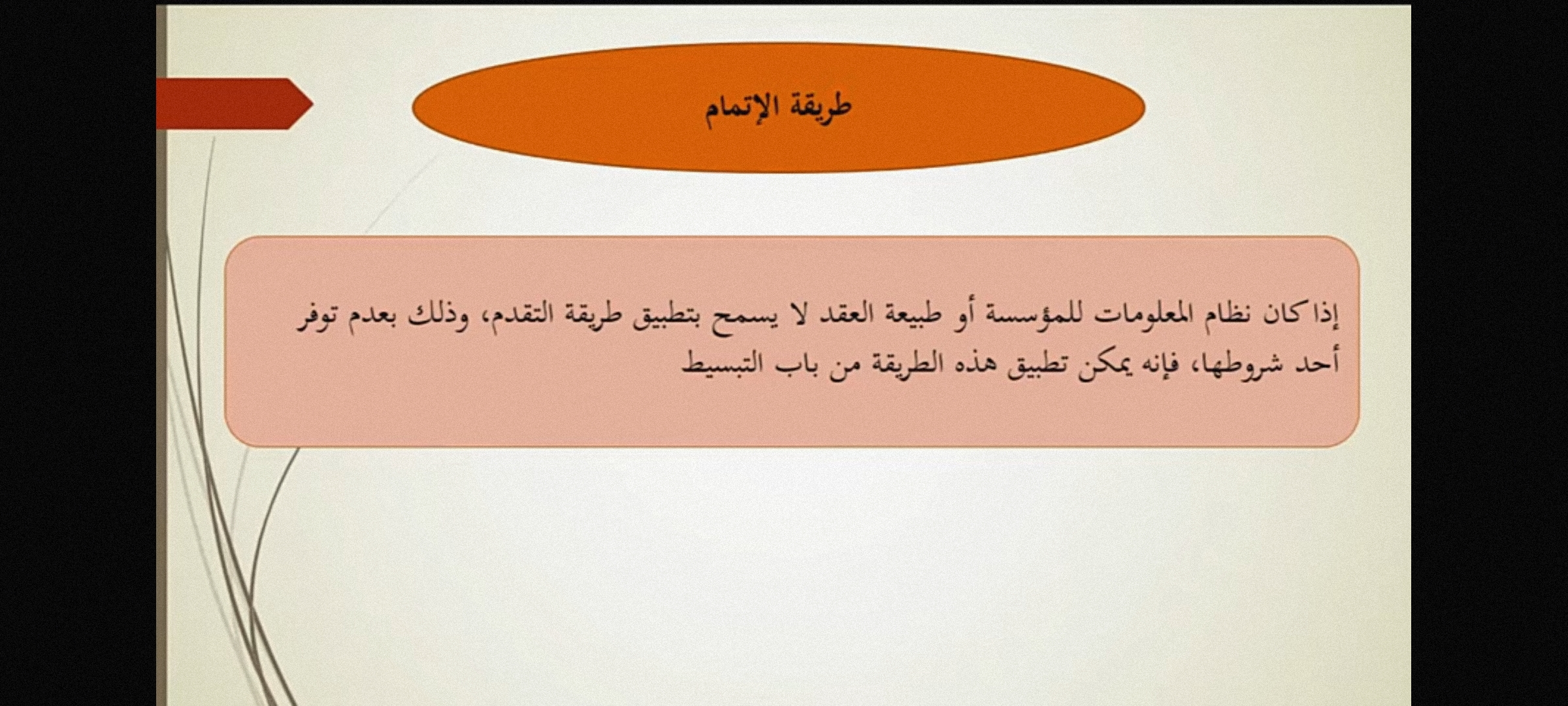 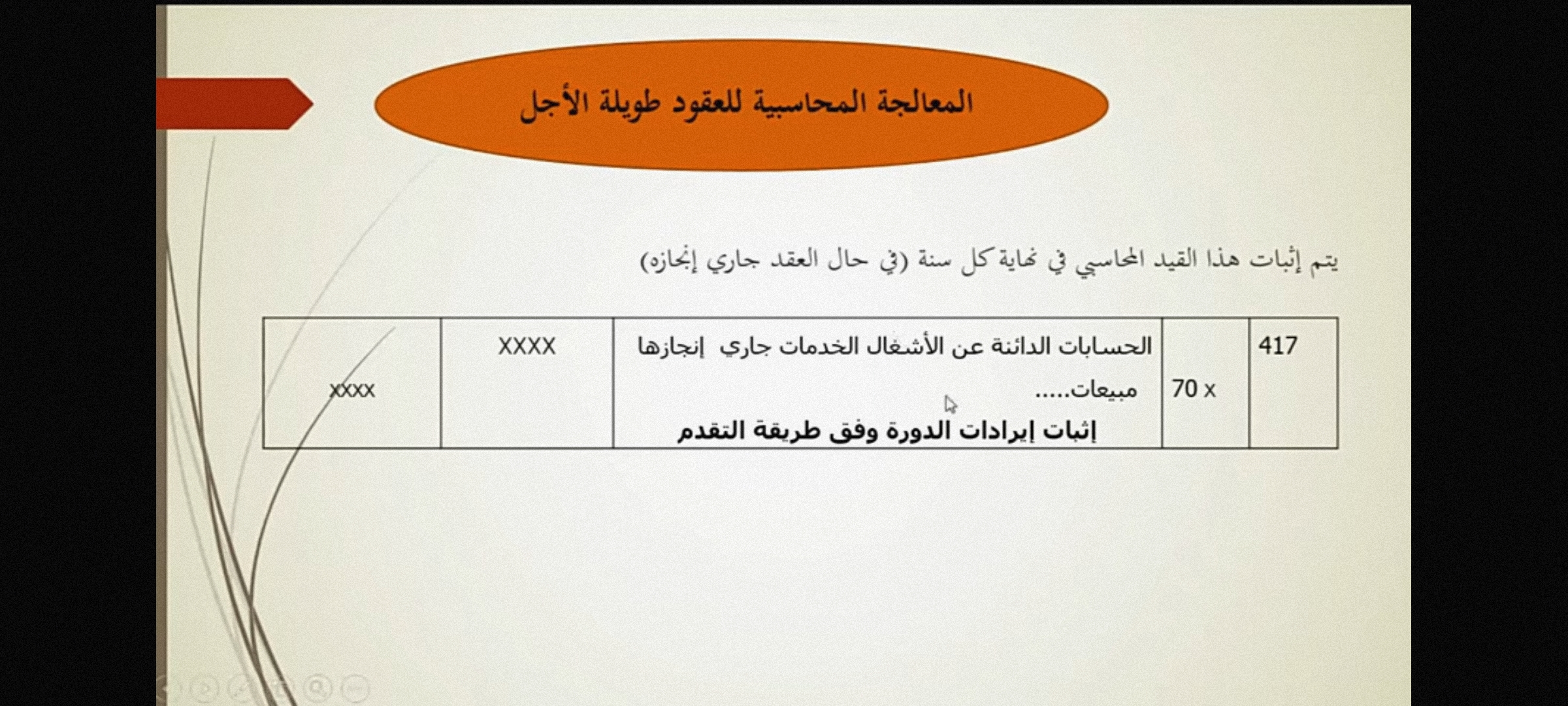 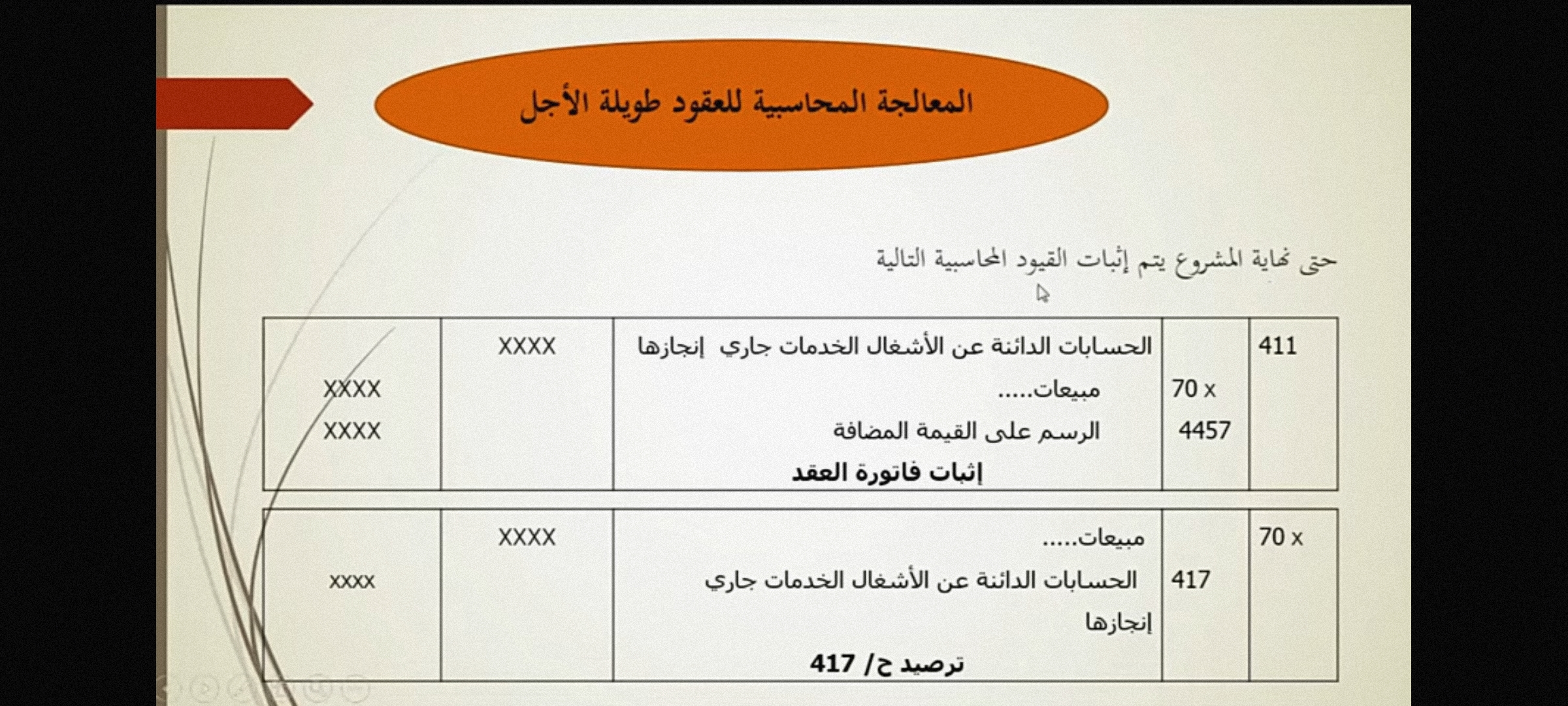 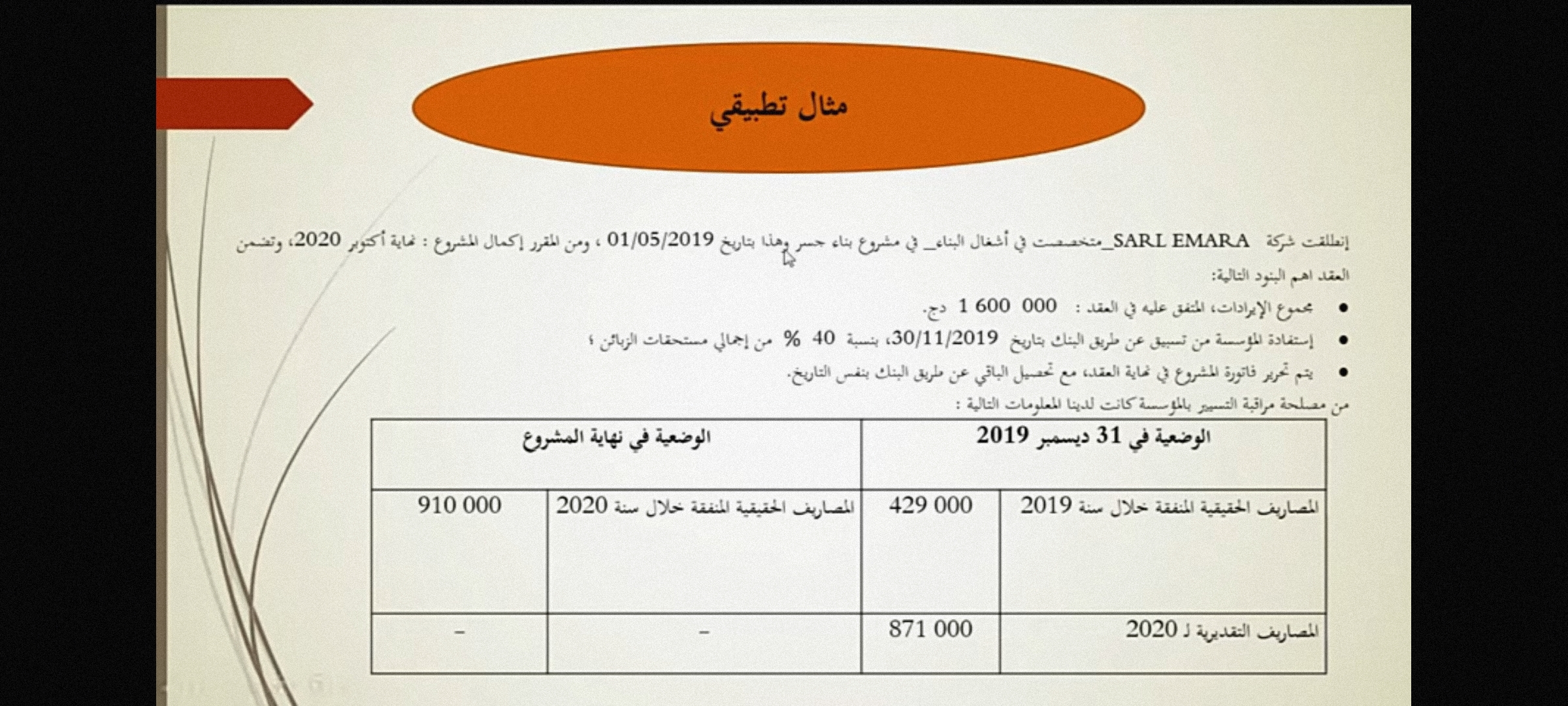 شكرا على الاصغاء